OUTSHIPPER PRIVATE LIMITED
CORPORATE BROCHURE
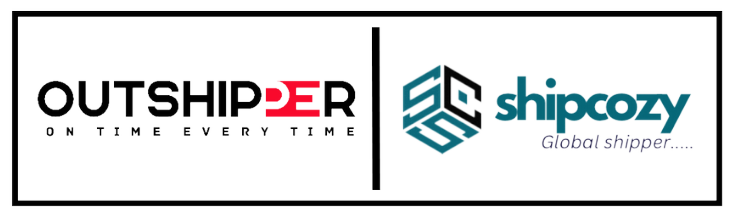 Outshipper Private Limited is founded by Mr. Umesh Kumar in 2020. Mr. Verma is having more than 15 years experience in logistics sector and have worked most popular companies like Rivigo services private limited , Delhivery Ltd, Startrack private Limited, Future Supply chain etc. OUTSHIPPER PRIVATE LIMITED was born December 2020 from the need to have specialized end-to-end Supply Chain solutions for the Consumption products. Over the years, OUTSHIPPER PRIVATE LIMITED has developed competencies in managing the various operations that constitute the Supply Chains across all the consumption product categories.
Introduction
Milestone
Strength
Services
Solution
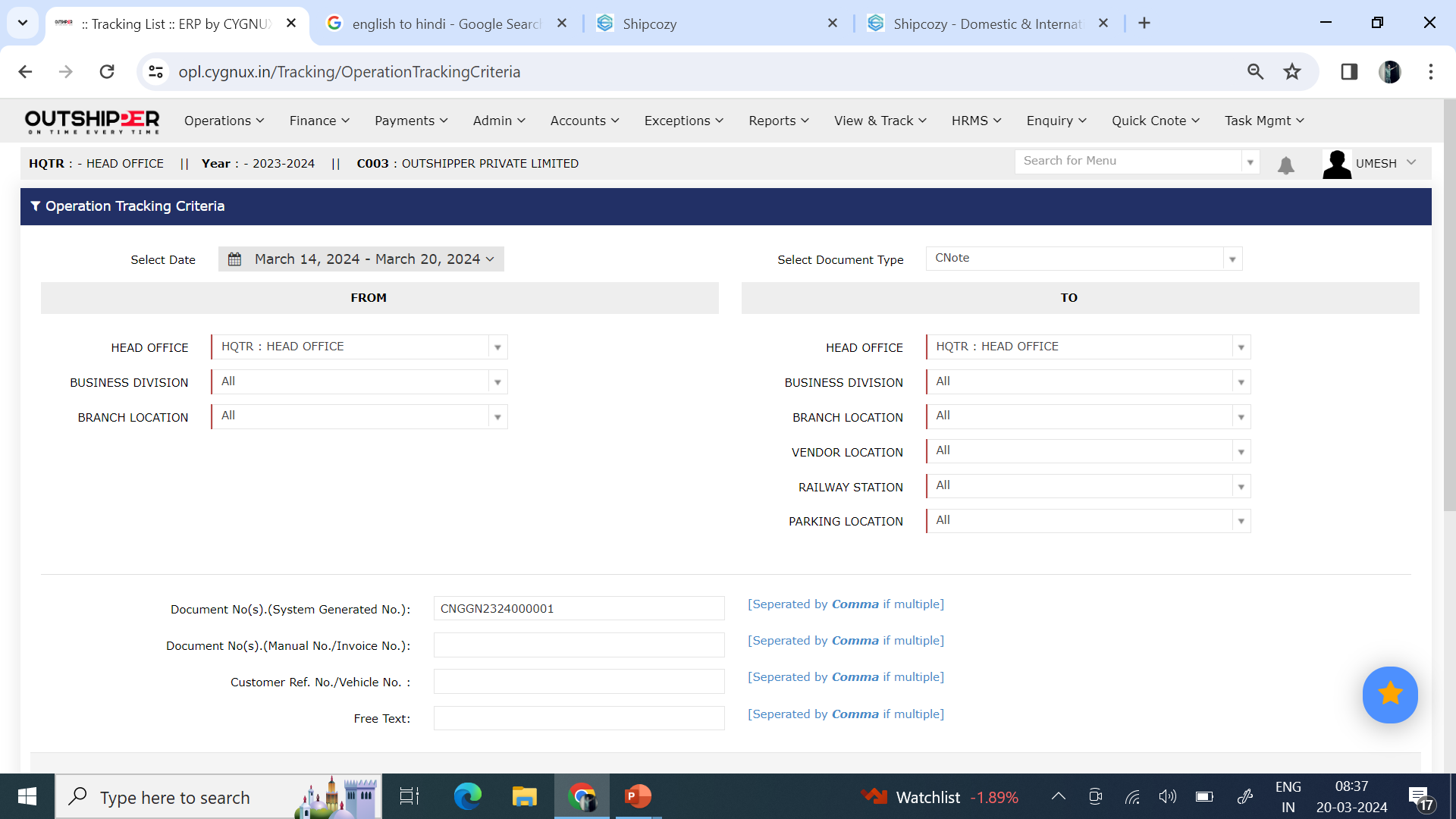 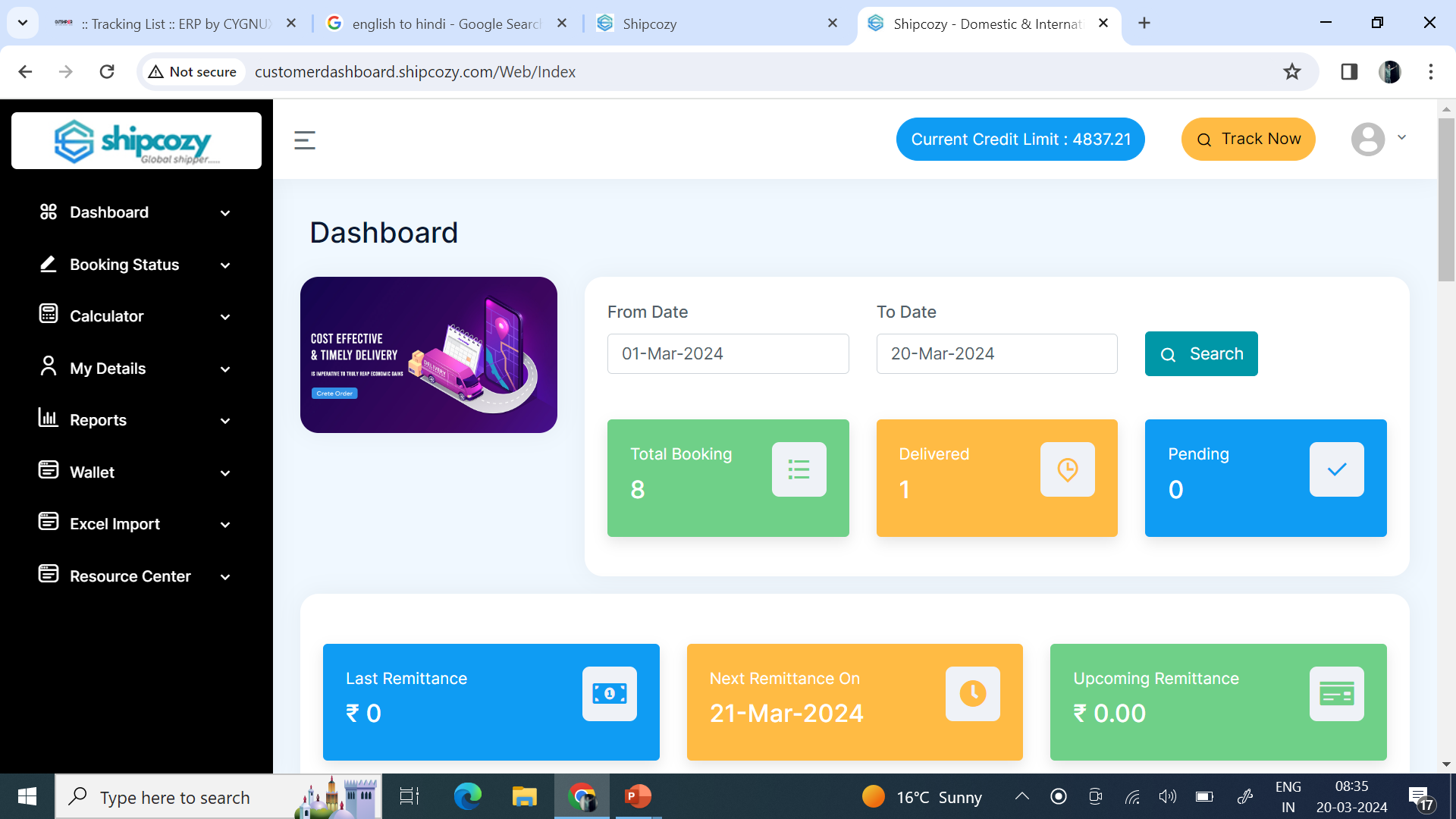 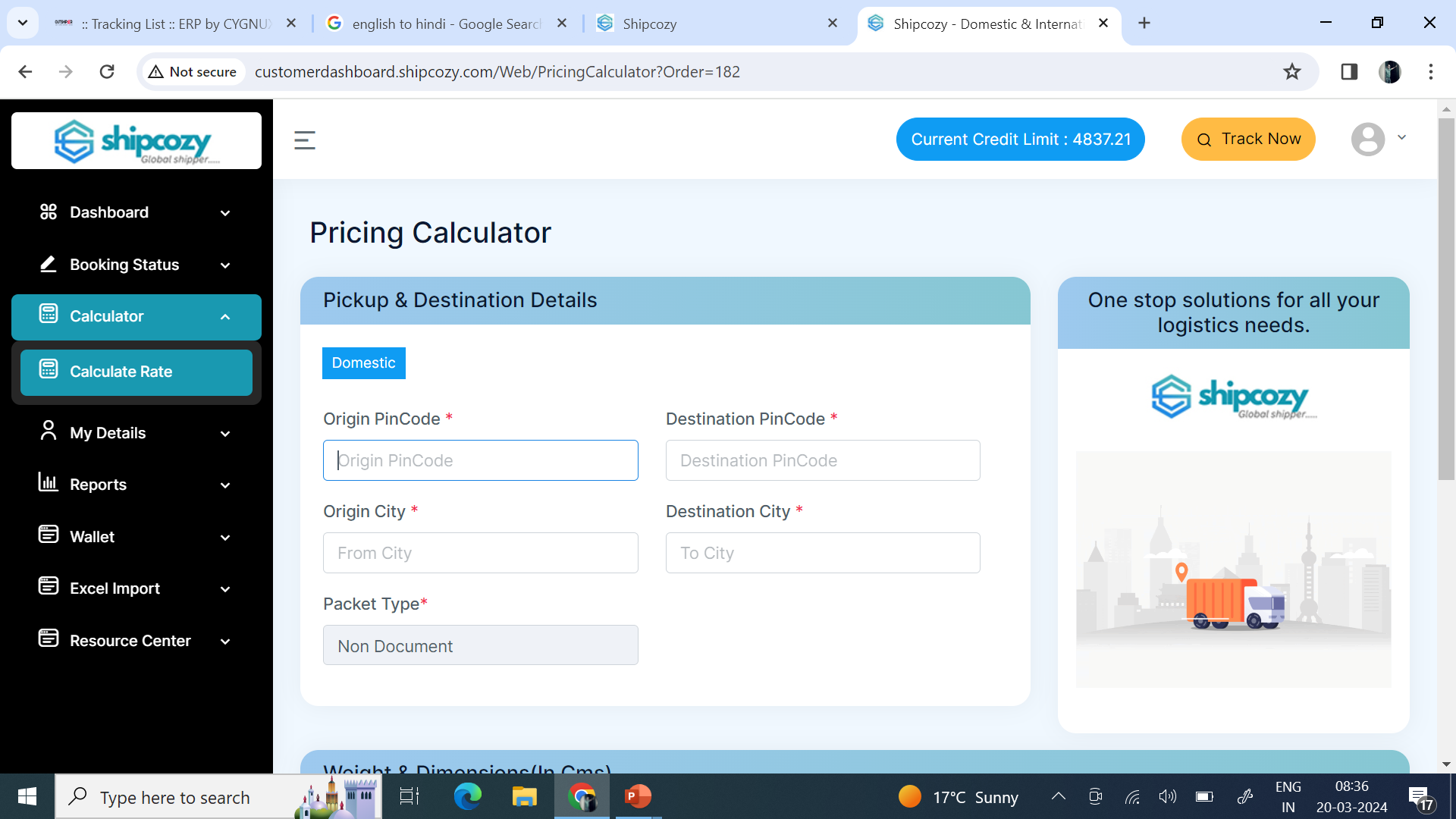 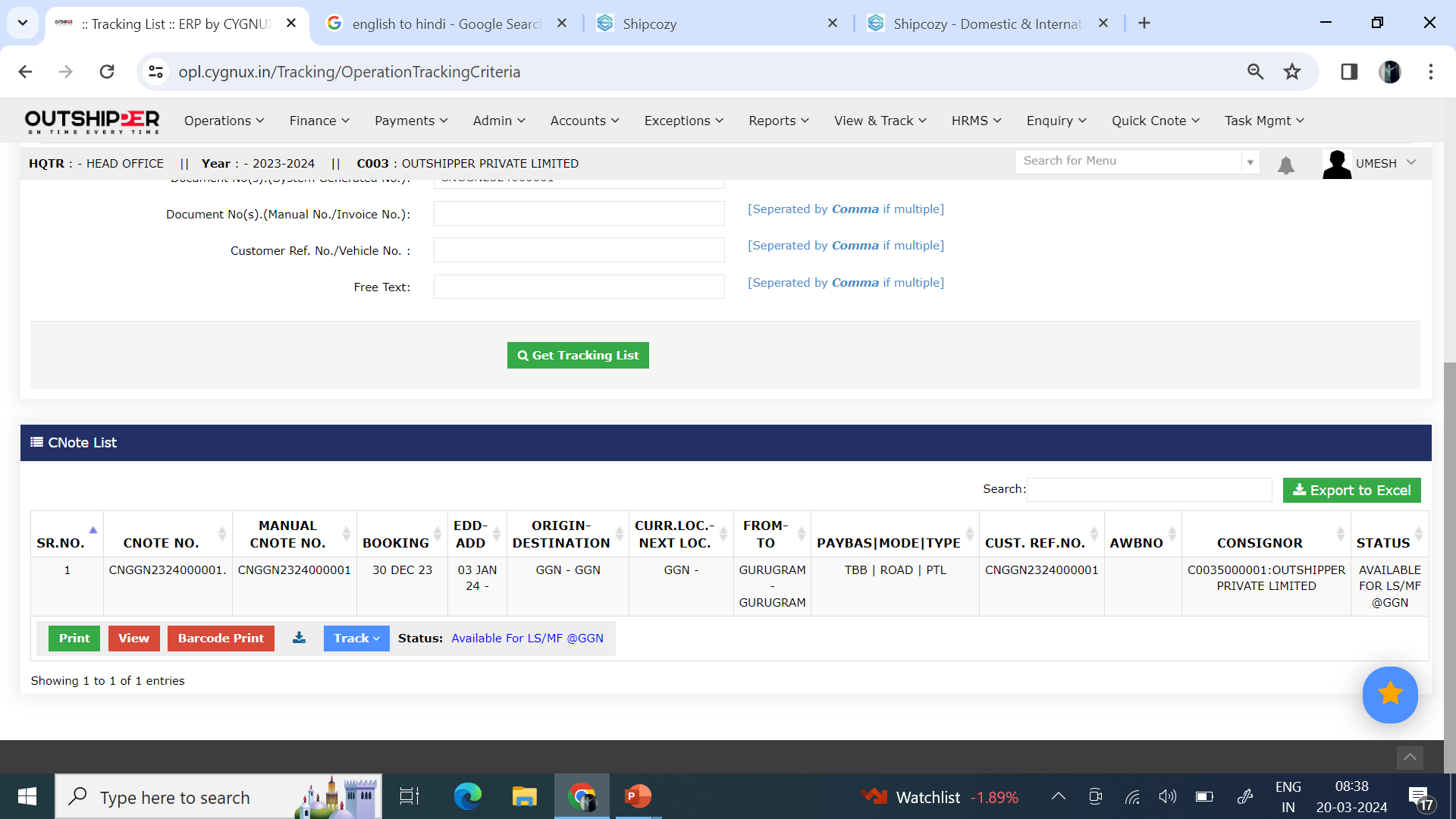 Dashboard View
Head office: Outshipper Private Limited
                           5, Captain Roshan Market , Jamalpur Haryana   122002
                            Phone No +91-9212399003
Branch Office: Outshipper Private Limited
		     c/o Ranveer Mahlawat
                              First floor Behind of Hotel Old Tawa Tandoor
                              Bilaspur Chowk Bilaspur Haryana 122413
		  Phone No +91-8000945818

Web:         www.outshipper.in, www.shipcozy.com
Contact